x86-64 Programming IIICSE 351 Winter 2019
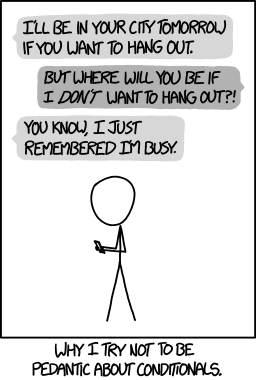 Instructors: 
Max Willsey
Luis Ceze

Teaching Assistants:
Britt Henderson
Lukas Joswiak
Josie Lee
Wei Lin
Daniel Snitkovsky
Luis Vega
Kory Watson
Ivy Yu
http://xkcd.com/1652/
Administrivia
Homework 2 due Friday (Feb 1)
Lab 2 due next Friday (Feb 8)

Section tomorrow on Assembly and GDB
Bring your laptops!

Midterm: Feb 13, 8:30am KNE 130 (here )
You will be provided a fresh reference sheet
You get 1 handwritten, double-sided cheat sheet (letter)
2
Conditionals and Control Flow
Conditional branch/jump
Jump to somewhere else if some condition is true, otherwise execute next instruction
Unconditional branch/jump
Always jump when you get to this instruction

Together, they can implement most control flow constructs in high-level languages:
if (condition) then {…} else {…}
while (condition) {…}
do {…} while (condition)
for (initialization; condition; iterative) {…}
switch {…}
3
Condition Codes (Implicit Setting)
Carry Flag
Zero Flag
Sign Flag
Overflow Flag
CF
ZF
SF
OF
Not set by lea instruction (beware!)
4
Condition Codes (Explicit Setting: Compare)
Explicitly set by Compare instruction
cmpq src1, src2
cmpq a, b  sets flags based on b-a, but doesn’t store

CF=1  if carry out from MSB (good for unsigned comparison)
ZF=1  if  a==b
SF=1  if  (b-a)<0  (if MSB is 1)
OF=1  if signed overflow(a>0 && b<0 && (b-a)>0) || (a<0 && b>0 && (b-a)<0)
Carry Flag
Zero Flag
Sign Flag
Overflow Flag
CF
ZF
SF
OF
5
Condition Codes (Explicit Setting: Test)
Explicitly set by Test instruction
testq src2, src1
testq a, b  sets flags based on a&b, but doesn’t store
Useful to have one of the operands be a mask

Can’t have carry out (CF) or overflow (OF)
ZF=1  if  a&b==0
SF=1  if  a&b<0  (signed)
Carry Flag
Zero Flag
Sign Flag
Overflow Flag
CF
ZF
SF
OF
6
Using Condition Codes:  Jumping
j* Instructions
Jumps to target (an address) based on condition codes
7
[Speaker Notes: Bunch of different jump instructions
First, unconditional]
Using Condition Codes:  Setting
set* Instructions
Set low-order byte of dst to 0 or 1 based on condition codes
Does not alter remaining 7 bytes
8
Reminder:  x86-64 Integer Registers
%rax
%r8
%al
%r8b
Accessing the low-order byte:
%rbx
%r9
%bl
%r9b
%rcx
%r10
%cl
%r10b
%rdx
%r11
%dl
%r11b
%rsi
%r12
%sil
%r12b
%rdi
%r13
%dil
%r13b
%rsp
%r14
%spl
%r14b
%rbp
%bpl
%r15
%r15b
9
Reading Condition Codes
set* Instructions
Set a low-order byte to 0 or 1 based on condition codes
Operand is byte register (e.g. al, dl) or a byte in memory
Do not alter remaining bytes in register
Typically use movzbl (zero-extended mov) to finish job
int gt(long x, long y)
{
  return x > y;
}
cmpq   %rsi, %rdi   #
setg   %al          #
movzbl %al, %eax    #
ret
10
[Speaker Notes: Zero-extend:  sets the upper bytes to 0

The order of the cmpq operands is backwards, unfortunately; first we do cmpq y, x, but then the setg is “true” if x > y. So, think of the cmpq as performing x – y, like a sub instruction, and then it makes more sense.]
Reading Condition Codes
set* Instructions
Set a low-order byte to 0 or 1 based on condition codes
Operand is byte register (e.g. al, dl) or a byte in memory
Do not alter remaining bytes in register
Typically use movzbl (zero-extended mov) to finish job
int gt(long x, long y)
{
  return x > y;
}
cmpq   %rsi, %rdi   #
setg   %al          #
movzbl %al, %eax    #
ret
11
[Speaker Notes: Zero-extend:  sets the upper bytes to 0

The order of the cmpq operands is backwards, unfortunately; first we do cmpq y, x, but then the setg is “true” if x > y. So, think of the cmpq as performing x – y, like a sub instruction, and then it makes more sense.]
Aside:  movz and movs
movz_ _  src, regDest	# Move with zero extension
movs_ _  src, regDest	# Move with sign extension

Copy from a smaller source value to a larger destination
Source can be memory or register;  Destination must be a register
Fill remaining bits of dest with zero (movz) or sign bit (movs)

movzSD / movsSD:
S – size of source (b = 1 byte, w = 2)
D – size of dest (w = 2 bytes, l = 4, q = 8)

Example: 
movzbq %al, %rbx
12
Aside:  movz and movs
movz_ _  src, regDest	# Move with zero extension
movs_ _  src, regDest	# Move with sign extension

Copy from a smaller source value to a larger destination
Source can be memory or register;  Destination must be a register
Fill remaining bits of dest with zero (movz) or sign bit (movs)

movzSD / movsSD:
S – size of source (b = 1 byte, w = 2)
D – size of dest (w = 2 bytes, l = 4, q = 8)

Example: 
movsbl (%rax), %ebx
Note: In x86-64, any instruction that generates a 32-bit (long word) value for a register also sets the high-order portion of the register to 0. Good example on p. 184 in the textbook.
Copy 1 byte from memory into 8-byte register & sign extend it
13
GDB Demo
The movz and movs examples on a real machine!
movzbq %al, %rbx
movsbl (%rax), %ebx

You will need to use GDB to get through Lab 2
Useful debugger in this class and beyond!

Pay attention to:
Setting breakpoints (break)
Stepping through code (step/next and stepi/nexti)
Printing out expressions (print – works with regs & vars)
Examining memory (x)
14
Choosing instructions for conditionals
All arithmetic instructions set condition flags based on result of operation (op)
Conditionals are comparisons against 0
Come in instruction pairs
addq 5, (p)
je:   *p+5 == 0
jne:  *p+5 != 0
jg:   *p+5 >  0
jl:   *p+5 <  0
orq a, b
je:   b|a == 0 .
jne:  b|a != 0 .
jg:   b|a >  0 .
jl:   b|a <  0 .
15
[Speaker Notes: First set flags explicitly using CMP or TEST, then jump appropriately:
- use CMP for comparing two variables
- use TEST for comparing with 0, e.g. with a mask]
Choosing instructions for conditionals
Reminder:  cmp is like sub, test is like and
Result is not stored anywhere
cmpq 5, (p)
je:  *p == 5 .
jne: *p != 5 .
jg:  *p >  5 .
jl:  *p <  5 .
testq a, a
je:   a == 0 .
jne:  a != 0 .
jg:   a >  0 .
jl:   a <  0 .
testb a, 0x1
je:   aLSB == 0.
jne:  aLSB == 1.
16
[Speaker Notes: First set flags explicitly using CMP or TEST, then jump appropriately:
- use CMP for comparing two variables
- use TEST for comparing with 0, e.g. with a mask]
Choosing instructions for conditionals
if (x < 3) {
  return 1;
}
return 2;
T1: # x < 3:
  movq $1, %rax
  ret
T2: # !(x < 3):
  movq $2, %rax
  ret
cmpq $3, %rdi
  jge T2
17
[Speaker Notes: use CMP for comparing two variables
use TEST for comparing with 0, e.g. with a mask]
long absdiff(long x, long y)
{
  long result;
  if (x > y)
    result = x-y;
  else
    result = y-x;
  return result;
}
Question
absdiff:
   __________________
   __________________
                       # x > y:
   movq    %rdi, %rax
   subq    %rsi, %rax
   ret
.L4:                   # x <= y:
   movq    %rsi, %rax
   subq    %rdi, %rax
   ret
cmpq  %rsi, %rdi jle   .L4
 cmpq  %rsi, %rdi jg    .L4
 testq %rsi, %rdi jle   .L4
 testq %rsi, %rdi jg    .L4
 We’re lost…
18
Choosing instructions for conditionals
if (x < 3 && x == y) {
  return 1;
} else {
  return 2;
}
T1: # x < 3 && x == y:
  movq $1, %rax
  ret
T2: # else
  movq $2, %rax
  ret
cmpq $3, %rdi
  setl %al
cmpq %rsi, %rdi
  sete %bl
testb %al, %bl
  je T2
https://godbolt.org/z/j72AEn
19
[Speaker Notes: x -> %rdi
y -> %rsi
ret -> %rax

%al = (x<3)
%bl = (x==y)
If either is false (0), then %al & %bl = 0 (jump to T2).]
Labels
max:
   movq %rdi, %rax
   cmpq %rsi, %rdi
   jg   done
   movq %rsi, %rax
done:
   ret
swap:
   movq  (%rdi), %rax
   movq  (%rsi), %rdx
   movq  %rdx, (%rdi)
   movq  %rax, (%rsi)
   ret
A jump changes the program counter (%rip)
%rip tells the CPU the address of the next instr to execute
Labels give us a way to refer to a specific instruction in our assembly/machine code
Associated with the next instruction found in the assembly code (ignores whitespace)
Each use of the label will eventually be replaced with something that indicates the final address of the instruction that it is associated with
20
x86 Control Flow
Condition codes
Conditional and unconditional branches
Loops
Switches
21
Expressing with Goto Code
long absdiff(long x, long y)
{
    long result;
    if (x > y)
        result = x-y;
    else
        result = y-x;
    return result;
}
long absdiff_j(long x, long y)
{
    long result;
    int ntest = (x <= y);
    if (ntest) goto Else;
    result = x-y;
    goto Done;
 Else:
    result = y-x;
 Done:
    return result;
}
C allows goto as means of transferring control (jump)
Closer to assembly programming style
Generally considered bad coding style
22
Compiling Loops
Assembly code:
C/Java code:
loopTop:   testq %rax, %rax
           je    loopDone
           <loop body code>
           jmp   loopTop
loopDone:
while ( sum != 0 ) {
   <loop body>
}
Other loops compiled similarly
Will show variations and complications in coming slides, but may skip a few examples in the interest of time
Most important to consider:
When should conditionals be evaluated? (while vs. do-while)
How much jumping is involved?
23
Compiling Loops
What are the Goto versions of the following?
Do…while:	Test and Body
For loop:		Init, Test, Update, and Body
Goto version
C/Java code:
Loop: if ( !Test )  goto Exit;
      Body
      goto Loop;
Exit:
while ( Test ) {
   Body
}
24
Compiling Loops
While Loop:
loopTop:   testq %rax, %rax
           je    loopDone
           <loop body code>
           jmp   loopTop
loopDone:
C:
while ( sum != 0 ) {
   <loop body>
}
x86-64:
Do-while Loop:
loopTop:   
           <loop body code>
           testq  %rax, %rax
           jne    loopTop
loopDone:
C:
do {
   <loop body>
} while ( sum != 0 )
x86-64:
While Loop (ver. 2):
testq %rax, %rax
           je    loopDone 
loopTop:   
           <loop body code>
           testq %rax, %rax
           jne   loopTop
loopDone:
C:
while ( sum != 0 ) {
   <loop body>
}
x86-64:
25
For-Loop:
for (Init; Test; Update) {
    Body
}
Caveat:  C and Java have break and continue
Conversion works fine for break
Jump to same label as loop exit condition
But not continue: would skip doing Update, which it should do with for-loops
Introduce new label at Update
While-Loop Version:
Init;
while (Test) {
    Body
    Update;
}
26
x86 Control Flow
Condition codes
Conditional and unconditional branches
Loops
Switches
27
long switch_ex 
   (long x, long y, long z)
{
    long w = 1;
    switch (x) {
        case 1:
            w = y*z;
            break;
        case 2:
            w = y/z;
        /* Fall Through */
        case 3:
            w += z;
            break;
        case 5:
        case 6:
            w -= z;
            break;
        default:
            w = 2;
    }
    return w;
}
Switch Statement Example
Multiple case labels
Here: 5 & 6
Fall through cases
Here: 2
Missing cases
Here: 4

Implemented with:
Jump table
Indirect jump instruction
28
Jump Table Structure
Switch Form
Jump Table
Jump Targets
Targ0
switch (x) {
  case val_0:
    Block 0
  case val_1:
    Block 1
    • • •
  case val_n-1:
    Block n–1
}
JTab:
Targ0:
Code 
Block 0
Targ1
Targ2
Targ1:
Code Block 1
•
•
•
Targ2:
Code Block 2
Targn-1
•
•
•
Approximate Translation
target = JTab[x];
 goto target;
Targn-1:
Code Block n–1
29
Jump Table Structure
Memory
C code:
switch (x) {
  case 1: <some code>
          break;
  case 2: <some code>
  case 3: <some code>
          break;
  case 5:
  case 6: <some code>
          break;
  default: <some code>
}
Code
Blocks
0
if (x <= 6)
  target = JTab[x];
  goto target;
else
  goto default;
1
2
Jump
Table
3
4
5
6
30
Switch Statement Example
long switch_ex(long x, long y, long z)
{
    long w = 1;
    switch (x) {
      . . .
    }
    return w;
}
Note compiler chose to not initialize w
switch_eg:
    movq    %rdx, %rcx    
    cmpq    $6, %rdi      # x:6
    ja      .L8           # default
    jmp     *.L4(,%rdi,8) # jump table
Take a look!
https://godbolt.org/z/dOWSFR
jump above – unsigned > catches negative default cases
31
Switch Statement Example
long switch_ex(long x, long y, long z)
{
    long w = 1;
    switch (x) {
      . . .
    }
    return w;
}
Jump table
.section	.rodata
	.align 8
.L4:
	.quad	.L8	# x = 0
	.quad	.L3	# x = 1
	.quad	.L5	# x = 2
	.quad	.L9	# x = 3
	.quad	.L8	# x = 4
	.quad	.L7	# x = 5
	.quad	.L7	# x = 6
switch_eg:
    movq    %rdx, %rcx    
    cmpq    $6, %rdi      # x:6
    ja      .L8           # default
    jmp     *.L4(,%rdi,8) # jump table
switch_eg:
    movq    %rdx, %rcx
    cmpq    $6, %rdi   # x:6
    ja      .L8
    jmp     *.L4(,%rdi,8)
Indirectjump
32
[Speaker Notes: Indirect jump:
Note that, given the definition of a label x in the .data section of an assembly program, using x to indicate the memory location, as in: mov x,%eax #AT&T is just absolute addressing (i.e. using just a displacement), where the assembler essentially replaces the name x with the address corresponding to x.]
Assembly Setup Explanation
Table Structure
Each target requires 8 bytes (address)
Base address at .L4

Direct jump:  jmp .L8
Jump target is denoted by label .L8

Indirect jump:  jmp *.L4(,%rdi,8)
Start of jump table: .L4
Must scale by factor of 8 (addresses are 8 bytes)
Fetch target from effective address  .L4 + x*8
Only for  0 ≤ x ≤ 6
Jump table
.section	.rodata
	.align 8
.L4:
	.quad	.L8	# x = 0
	.quad	.L3	# x = 1
	.quad	.L5	# x = 2
	.quad	.L9	# x = 3
	.quad	.L8	# x = 4
	.quad	.L7	# x = 5
	.quad	.L7	# x = 6
33
[Speaker Notes: Indirect jump uses * notation just like dereference operator!  Dereference, then update %rip.]
Jump Table
declaring data, not instructions
8-byte memory alignment
switch(x) {
    case 1:      // .L3
        w = y*z;
        break;
    case 2:      // .L5
        w = y/z;
        /* Fall Through */
    case 3:      // .L9
        w += z;
        break;
    case 5:
    case 6:      // .L7
        w -= z;
        break;
    default:     // .L8
        w = 2;
    }
Jump table
.section	.rodata
	.align 8
.L4:
	.quad	.L8	# x = 0
	.quad	.L3	# x = 1
	.quad	.L5	# x = 2
	.quad	.L9	# x = 3
	.quad	.L8	# x = 4
	.quad	.L7	# x = 5
	.quad	.L7	# x = 6
this data is 64-bits wide
34
[Speaker Notes: .rodata – read-only data section]
Code Blocks (x == 1)
switch(x) {
    case 1:	  // .L3
      w = y*z;
      break;
     . . .
  }
.L3:
   movq    %rsi, %rax  # y
   imulq   %rdx, %rax  # y*z
   ret
35
Handling Fall-Through
long w = 1;
     . . .
  switch (x) {
     . . .	
    case 2: 	// .L5
      w = y/z;
    /* Fall Through */
    case 3:	// .L9
      w += z;
      break;
     . . .
  }
case 2:
       w = y/z;
       goto merge;
case 3:
       w = 1;
More complicated choice than “just fall-through” forced by “migration” of  w = 1;
Example compilation trade-off
merge:
       w += z;
36
Code Blocks (x == 2, x == 3)
long w = 1;
     . . .
  switch (x) {
     . . .	
    case 2:	// .L5
      w = y/z;
    /* Fall Through */
    case 3:	// .L9
      w += z;
      break;
     . . .
  }
.L5:                  # Case 2:
   movq    %rsi, %rax #  y in rax
   cqto						    #  Div prep
   idivq   %rcx       #  y/z
   jmp     .L6        #  goto merge
.L9:                  # Case 3:
   movl    $1, %eax   #  w = 1
.L6:                  # merge:
   addq    %rcx, %rax #  w += z
   ret
37
Code Blocks (rest)
switch (x) {
     . . .
    case 5:  // .L7
    case 6:  // .L7
      w -= z;
      break;
    default: // .L8
      w = 2;  
  }
.L7:               # Case 5,6:
  movl  $1, %eax   #  w = 1
  subq  %rdx, %rax #  w -= z
  ret
.L8:               # Default:
  movl  $2, %eax   #  2
  ret
38